6th Grade Review Math Assignment
Name_______________________
Do not use a calculator on this assignment.  Show your work on each topic.
Topic 1:  Order of Operations
Use the order of operations to solve the problems.
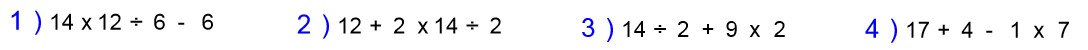 Topic 2:  Multiplying Double Digit Numbers
1)
4)
5)
2)
6)
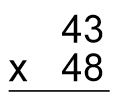 3)
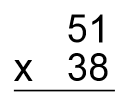 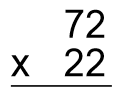 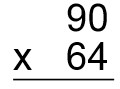 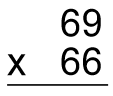 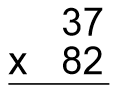 Topic 3:  Long Division
1)
4)
5)
3)
2)
6)
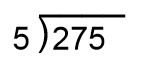 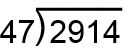 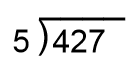 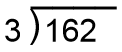 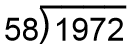 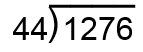 Topic 4:  Convert the Following Mixed Numbers to Improper Fractions
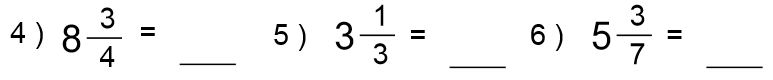 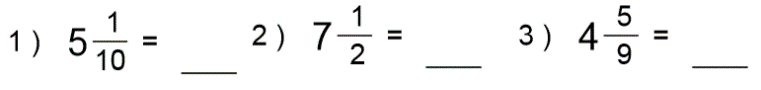 Topic 5:  Convert the Following Improper Fractions to Mixed Numbers
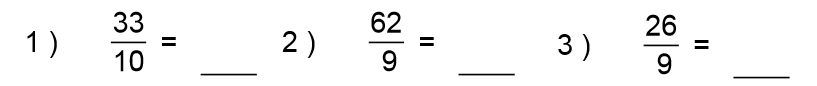 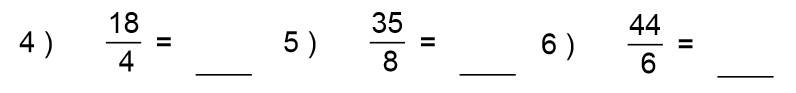 Topic 6:  Reducing Fractions
Reduce the following fractions to simplest form.
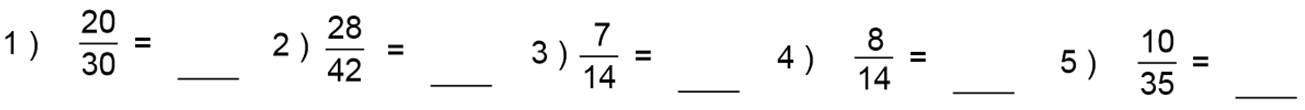 Topic 7:  Adding Fractions
Add the fractions.  Write your answer in simplest form.
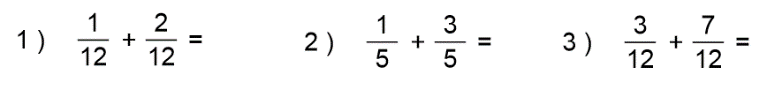 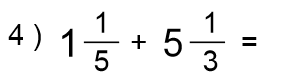 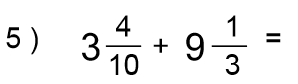 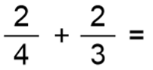 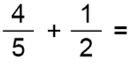 Topic 8:  Subtracting Fractions
Subtract  the fractions.  Write your answer in simplest form.
4)
1)
2)
5)
3)
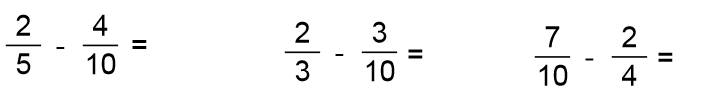 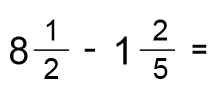 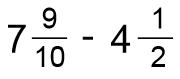 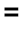 Topic 9:  Multiplying Fractions
Multiply the fractions.  Write your answer in simplest form.
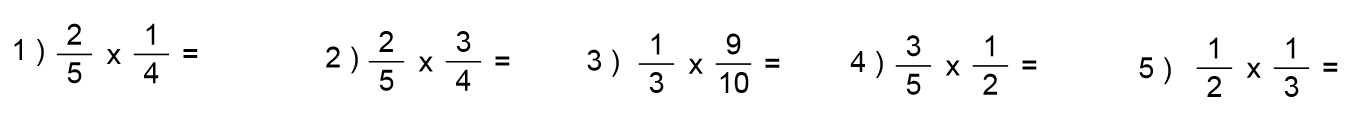 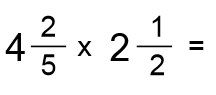 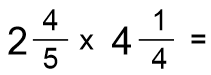 Topic 10:  Dividing Fractions
Divide the fractions.  Write your answer in simplest form.
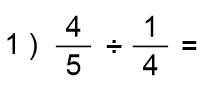 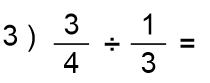 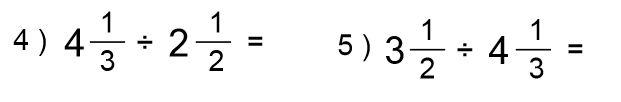 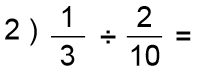